Title: Isotopes & Isomers
9-26-13
Isotopes
Isotopes: when an atom has the same number of protons but different numbers of neutrons
C
Atomic mass  12
# of Protons    6
Isotopes
Isotopes: when an atom has the same number of protons but different numbers of neutrons

C			C			C
Atomic mass  14
# of Protons    6
Atomic mass  13
# of Protons    6
Atomic mass  12
# of Protons    6
Isomer
Isomers are compounds with the same chemical formula but different shapes
For example is glucose & fructose
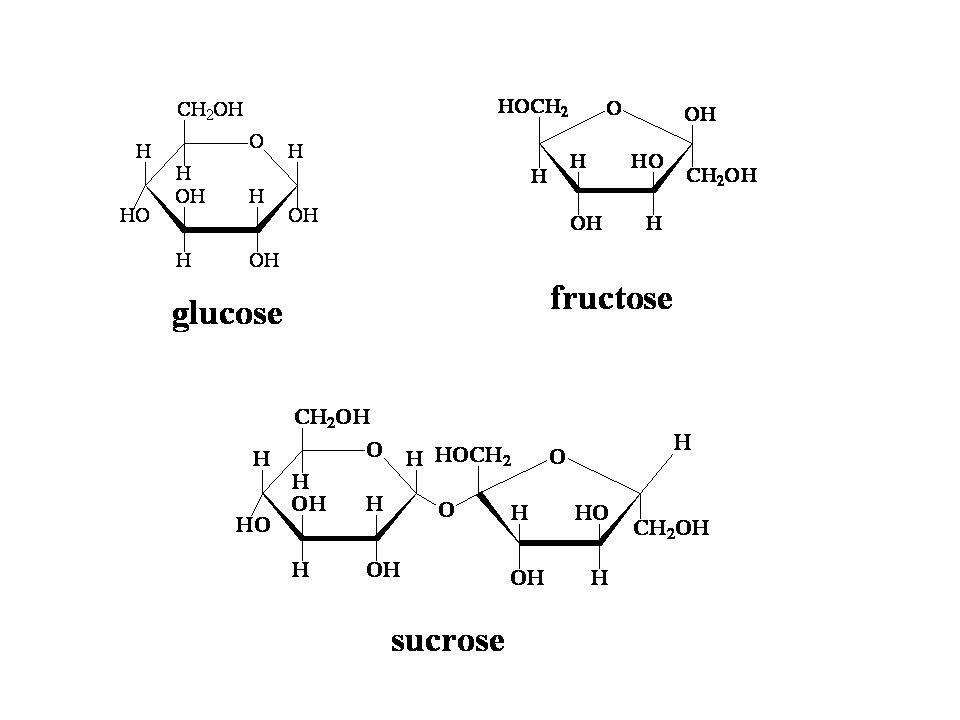